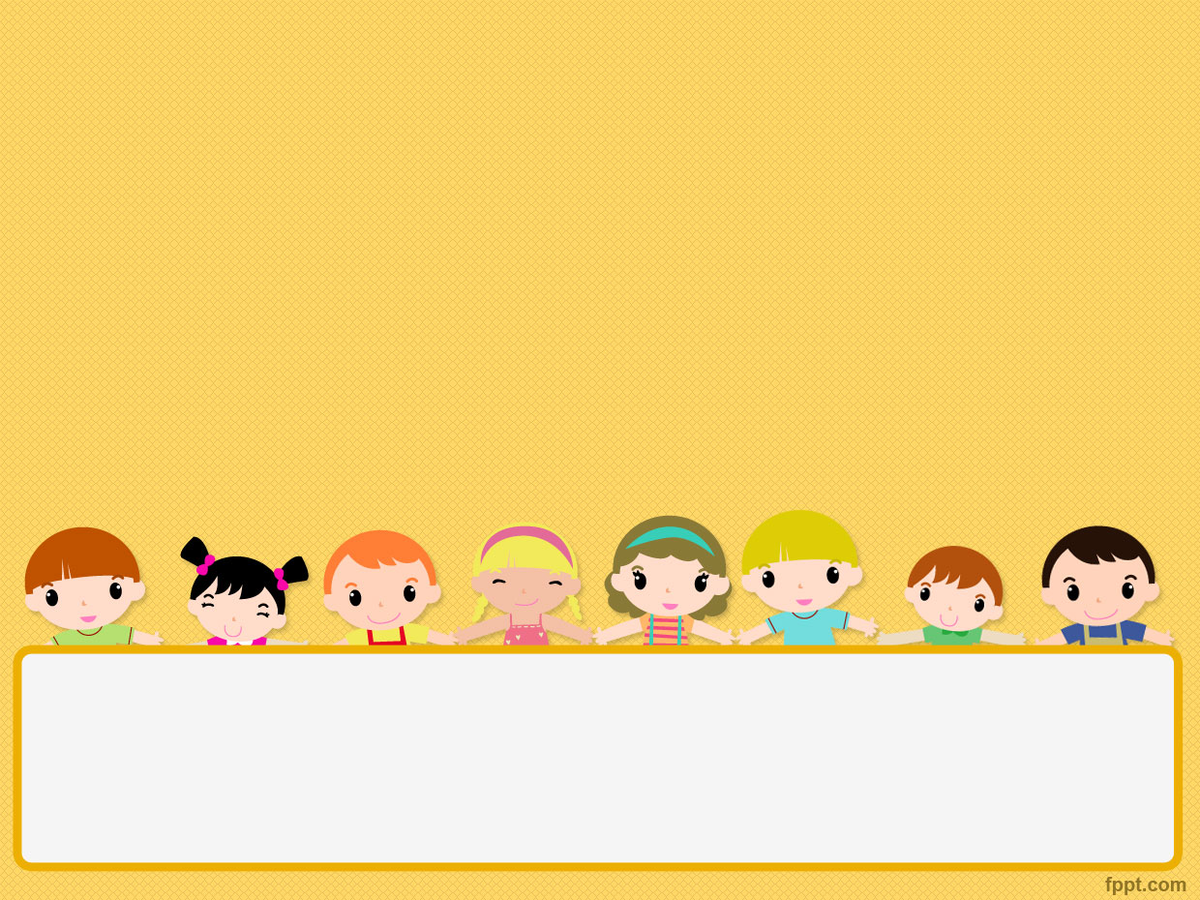 Муниципальное дошкольное образовательное учреждение компенсирующего вида       «Детский сад № 23 города Кызыла Республики Тыва» 


Спортивный досуг с элементами театрализации 
для детей группы младшего дошкольного возраста 
со сложной структурой дефекта





Подготовили и провели: 
Учитель – Дефектолог Варламова Галина Анатольевна
Воспитатели: Вершинина Людмила Мироновна,                                          Ширяева Татьяна Ивановна
Действующие лица и исполнители:Ведущая: воспитатель 1 группы  Ширяева Татьяна ИвановнаМама Коза: учитель-дефектолог 1 группы Варламова Галина АнатольевнаВолк: воспитатель 2 группы Вершинина Людмила МироновнаКозлята: Воспитанники 1 группы                                                                           на новый лад
В своем домике большом мы с козлятками живем !
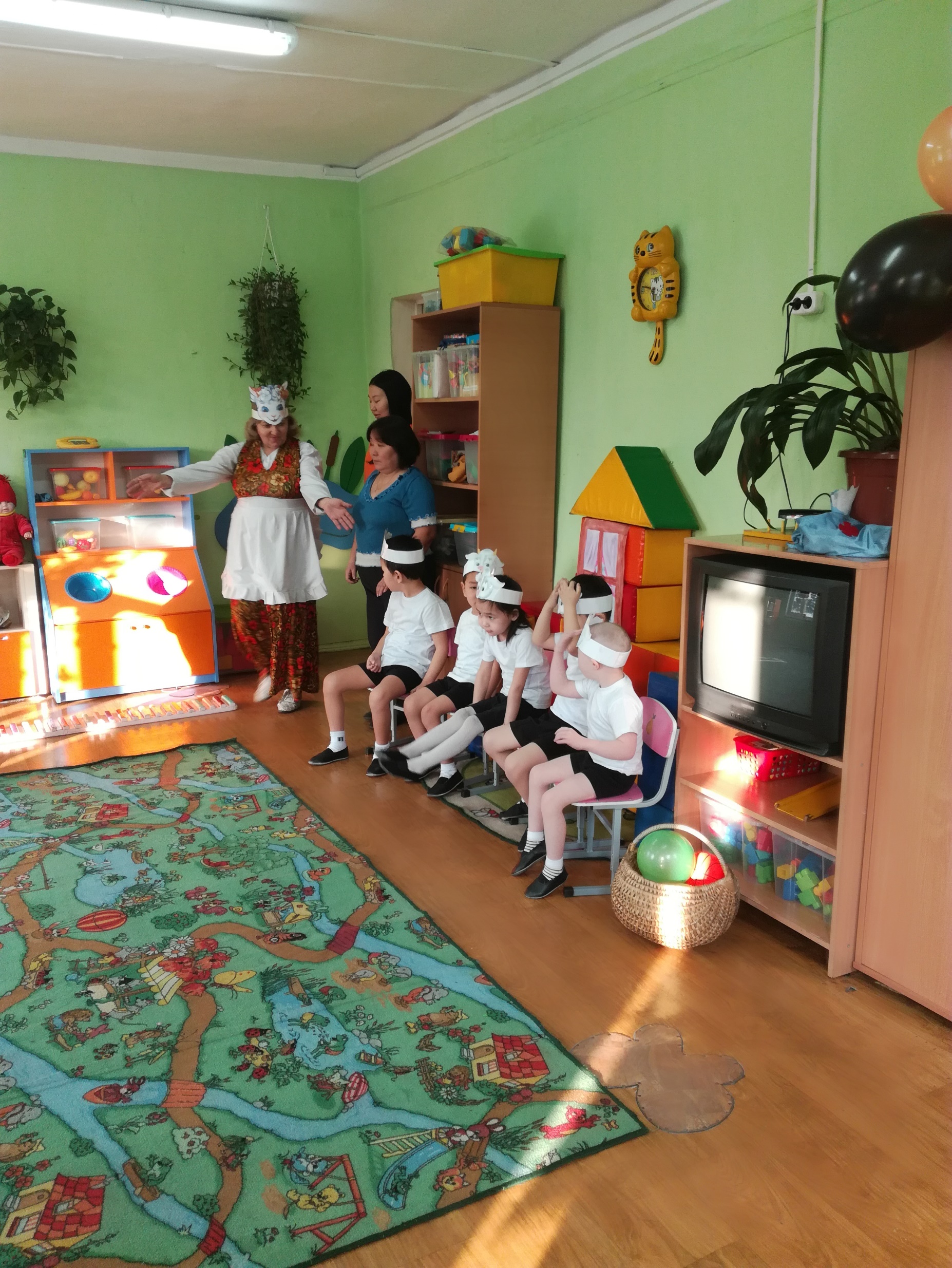 Открывай, Коза, мне дверь!В дверь стучится страшный зверь!
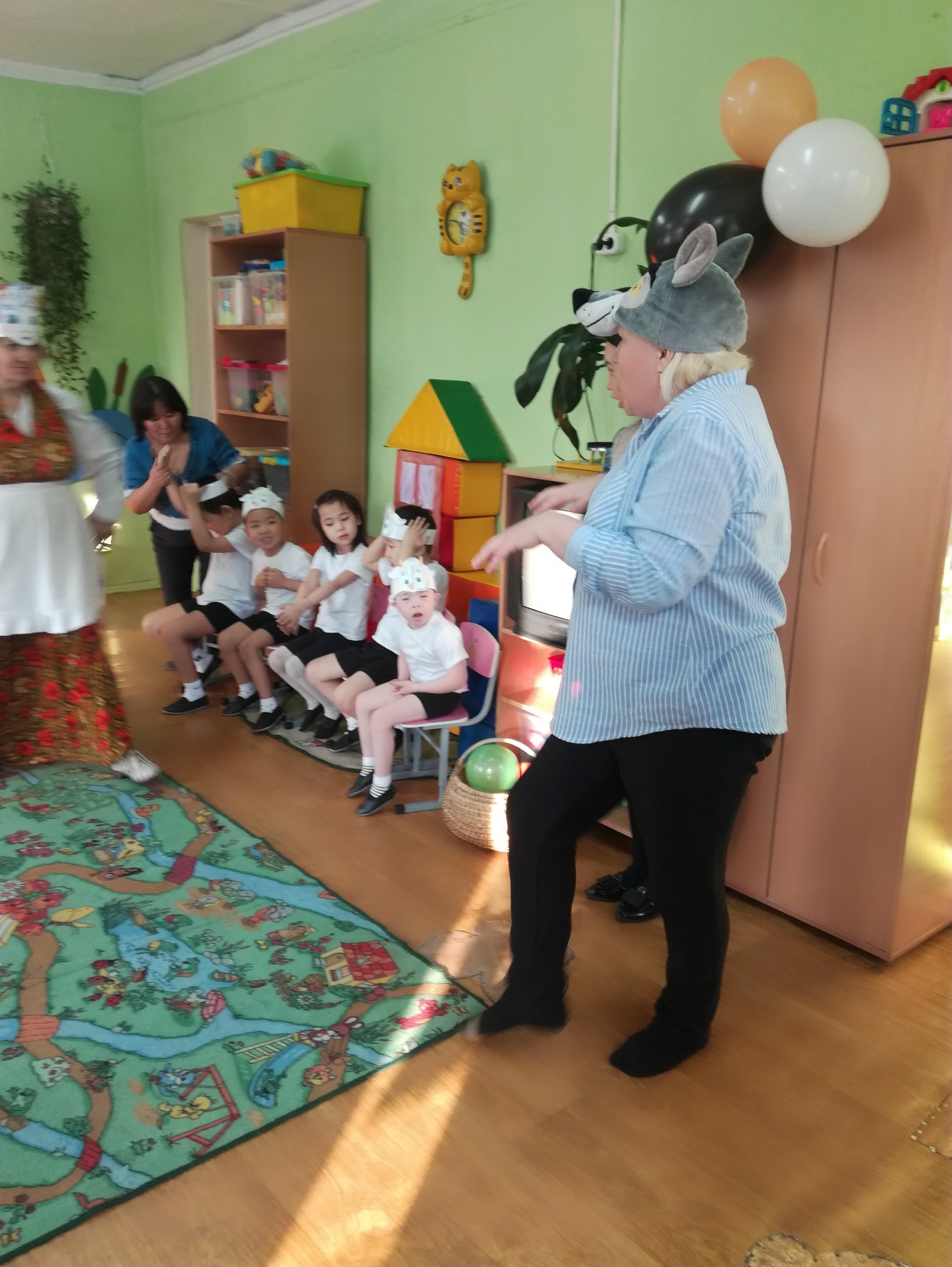 Ну чего ты, Волк кричишь? Громко в двери к нам стучишь?Всех козлят перепугал!
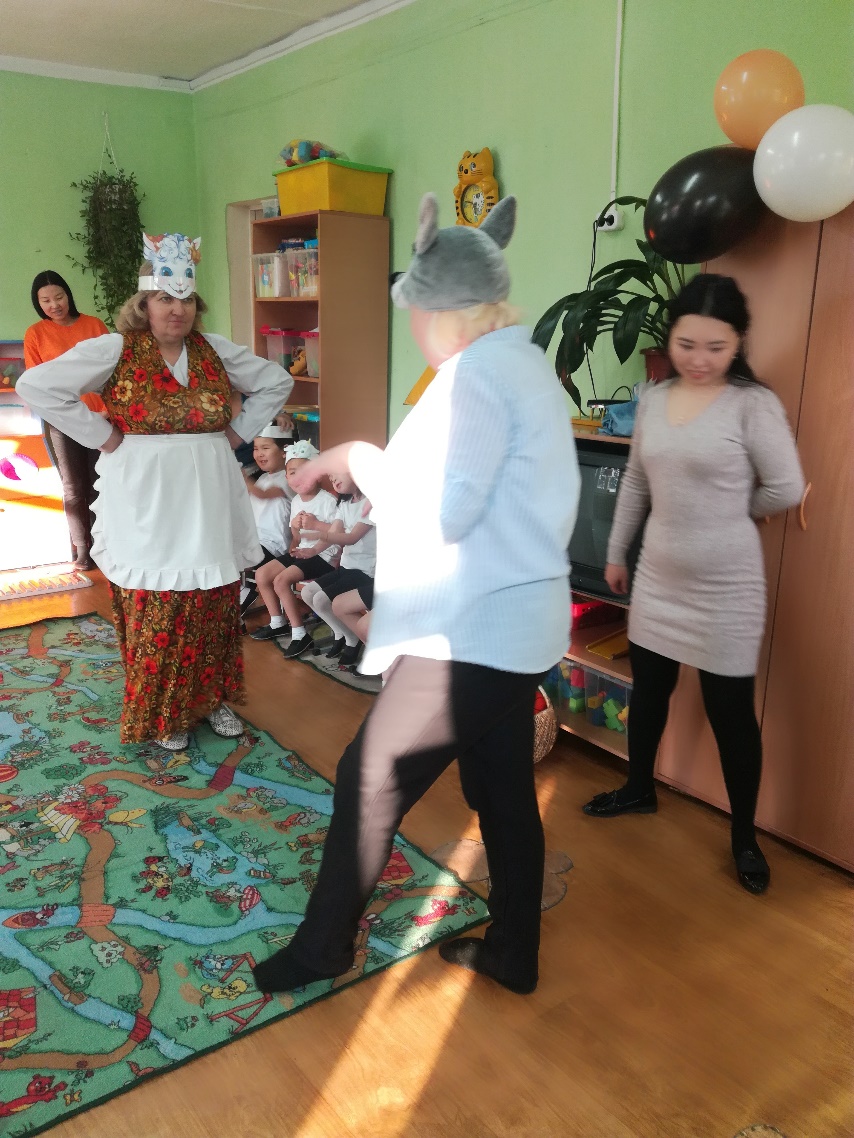 Давайте, козлятки, прогоним Волка в лес! Закидаем его мячиками!
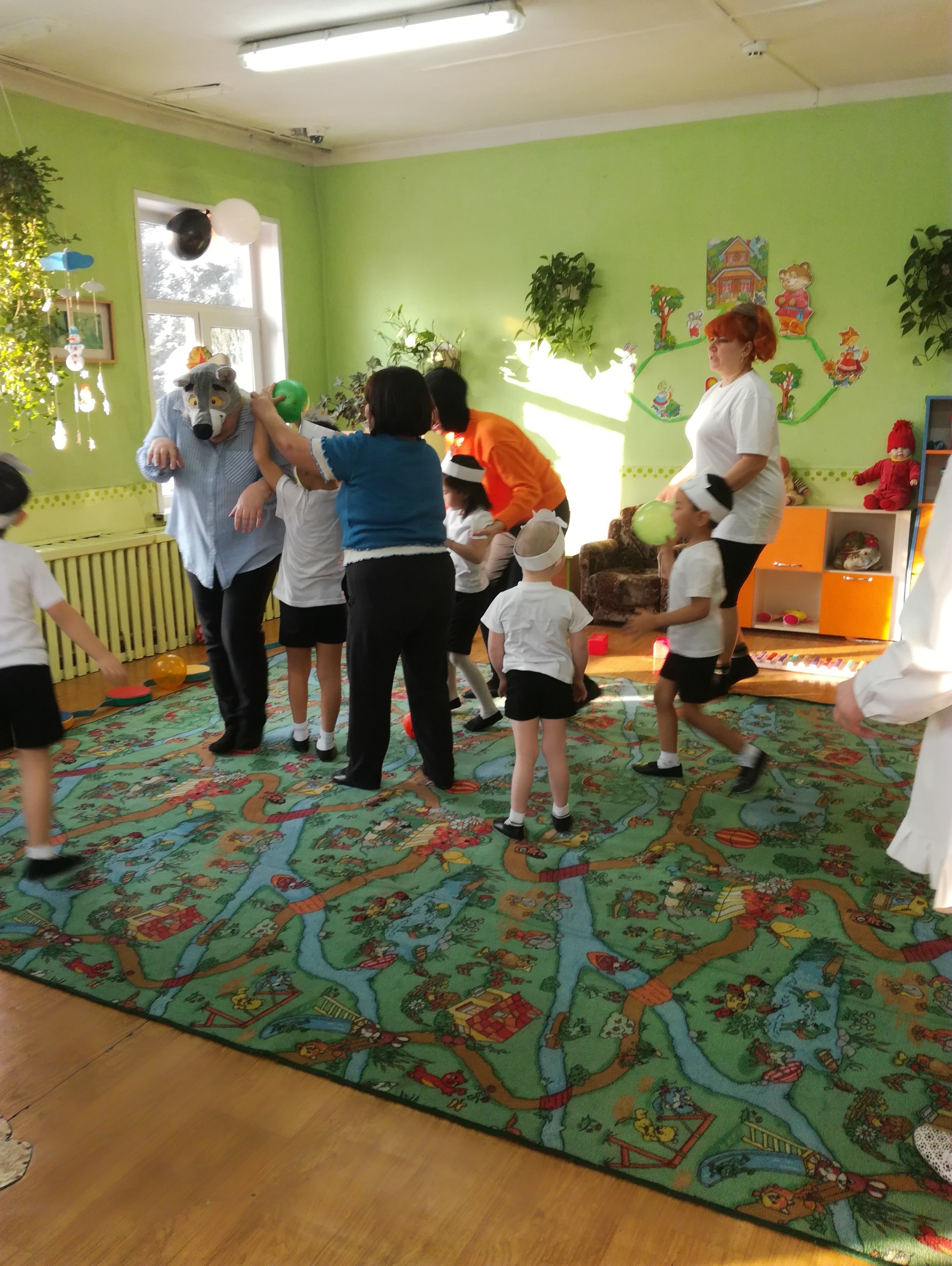 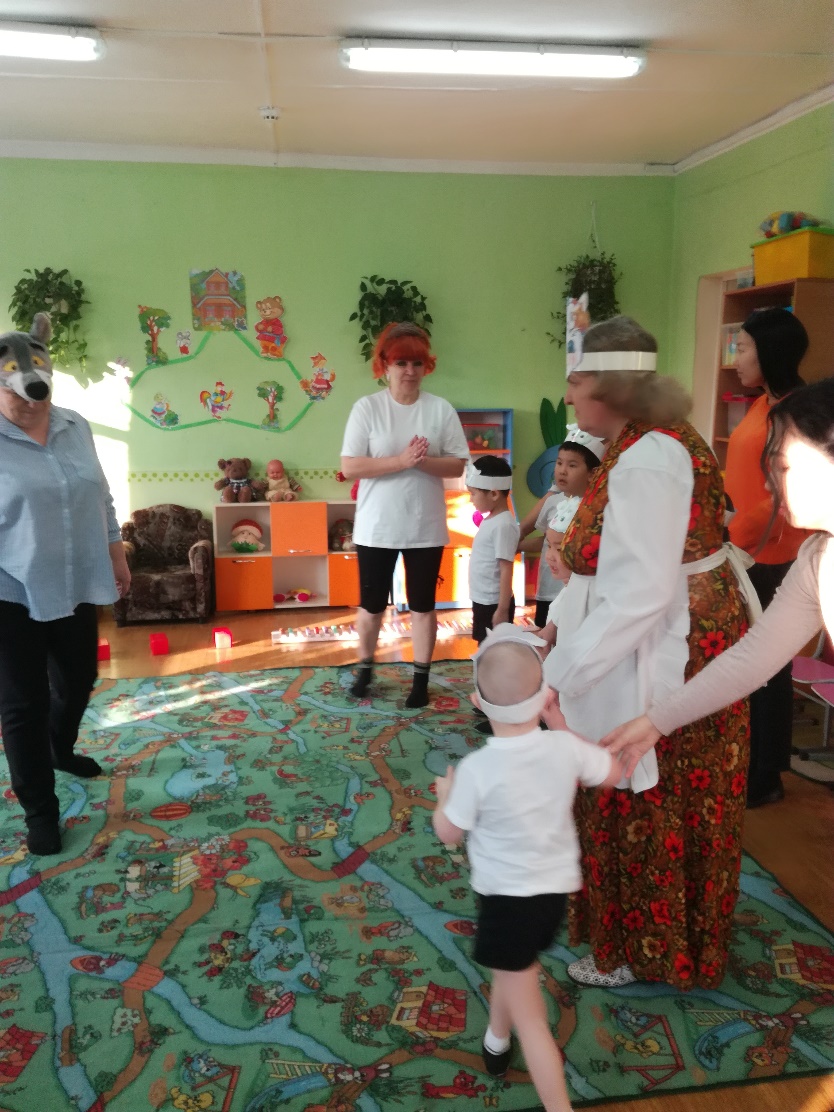 Оказался Волк не страшным, ему просто скучно одному.Позвала Ведущая Волка, вместе с Козой и козлятами физкультурой заниматься, научили Волка умываться.
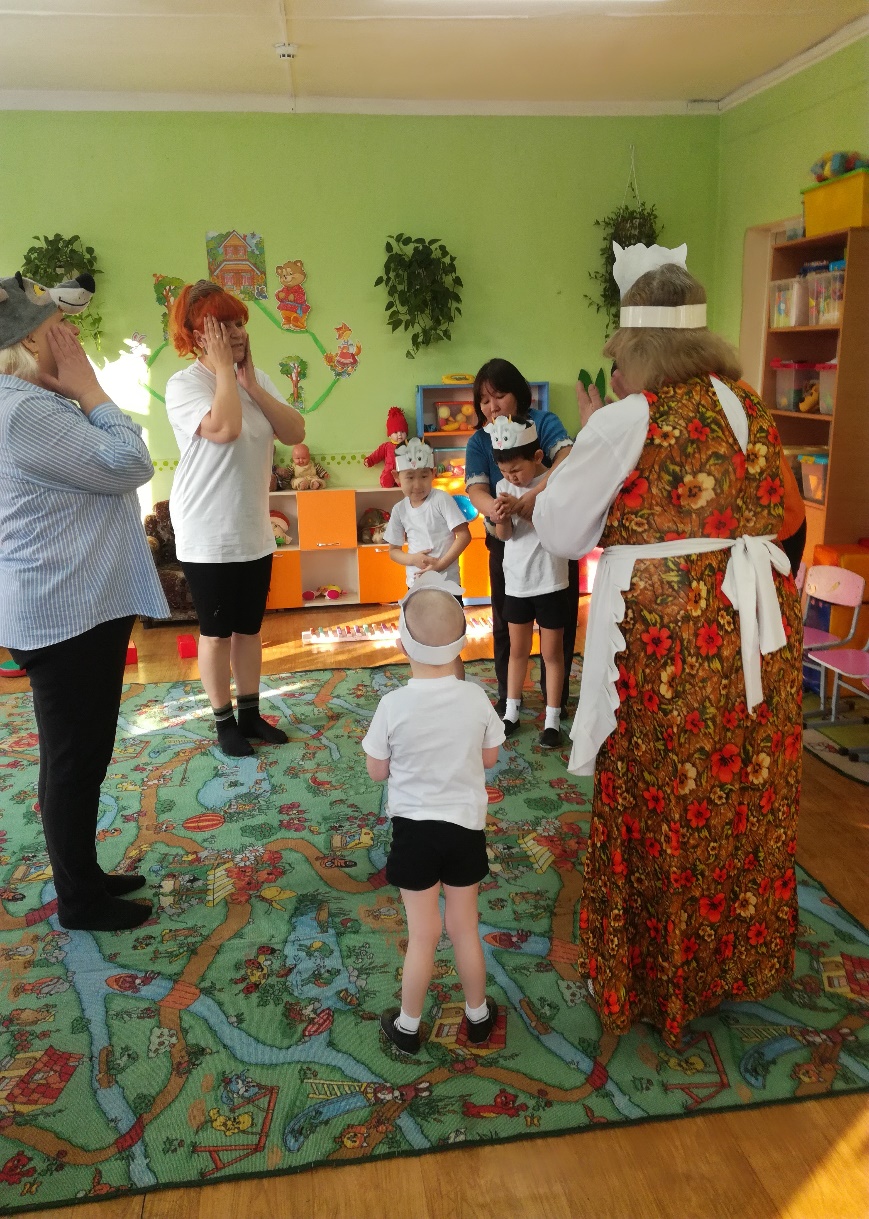 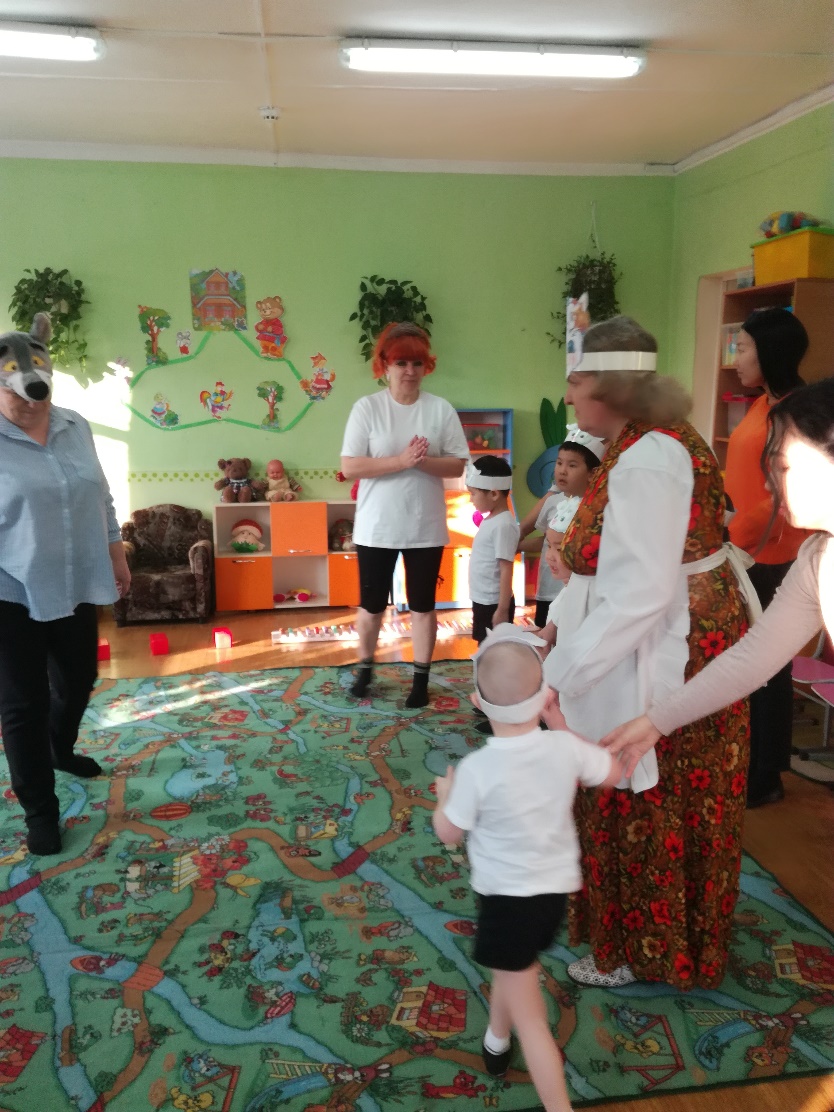 Полосу препятствий дружно все прошли.
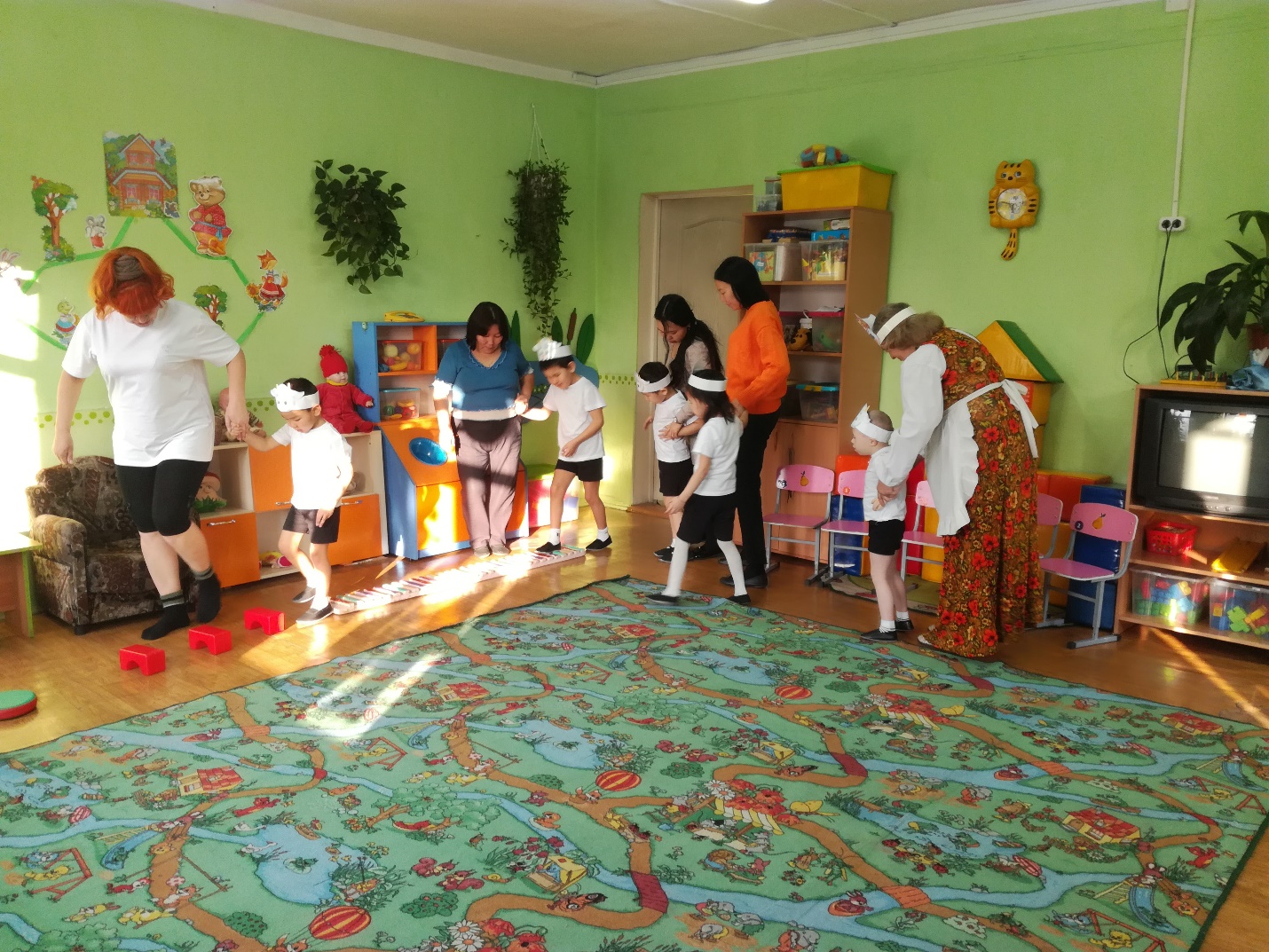 И в тоннель все вместе проползли.
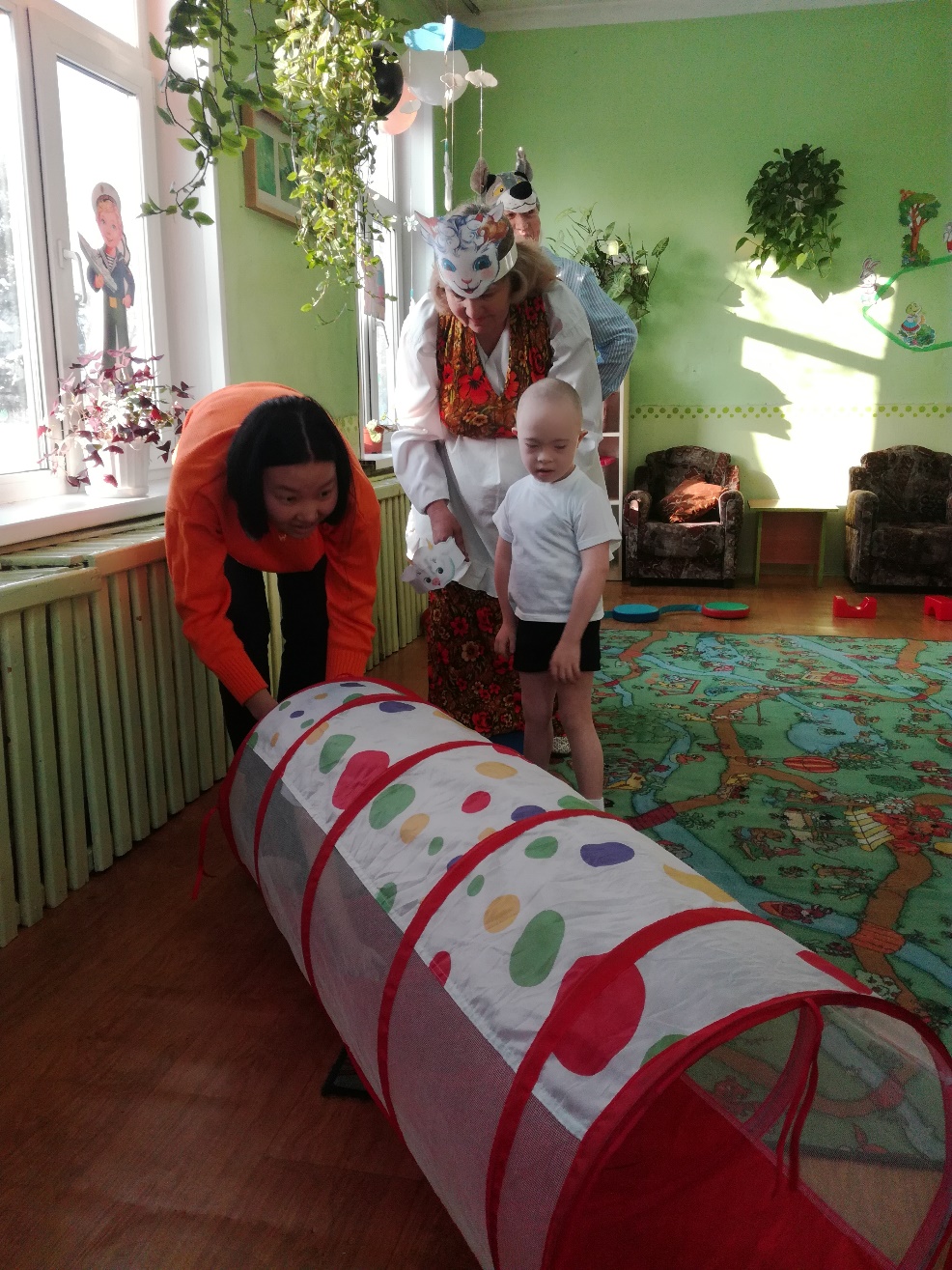 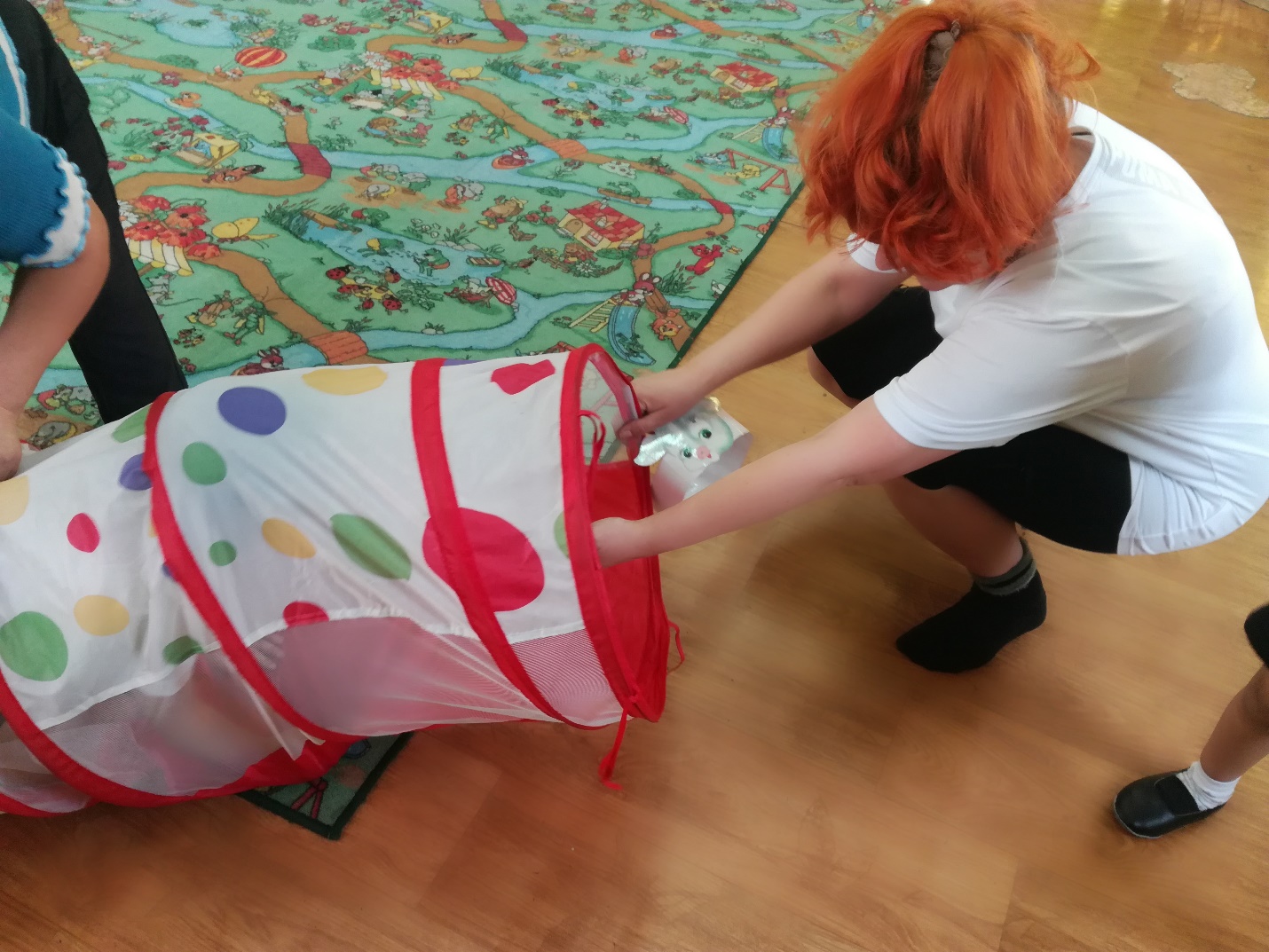 Дружно с Волком мы играли и нисколько не устали!
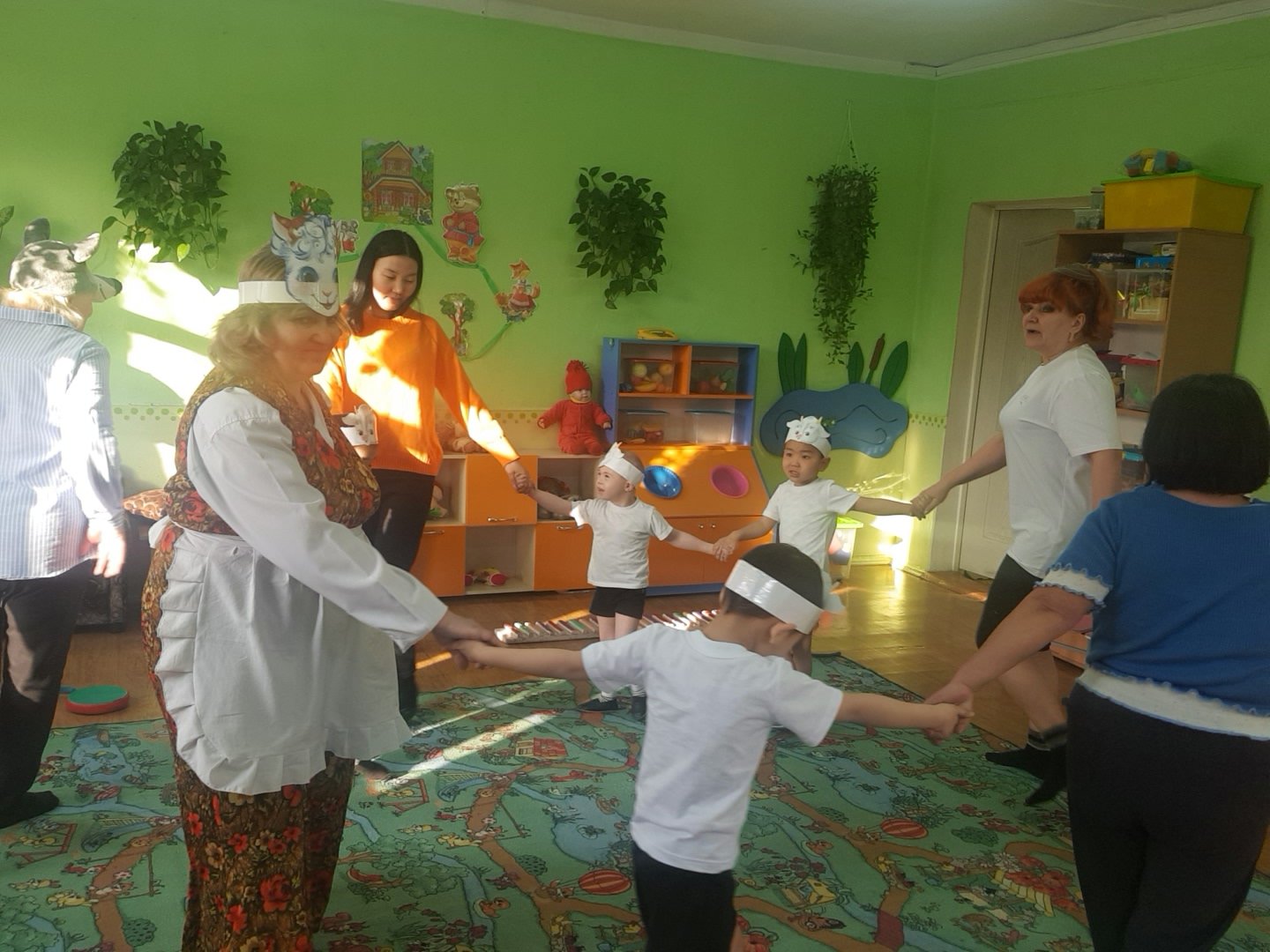 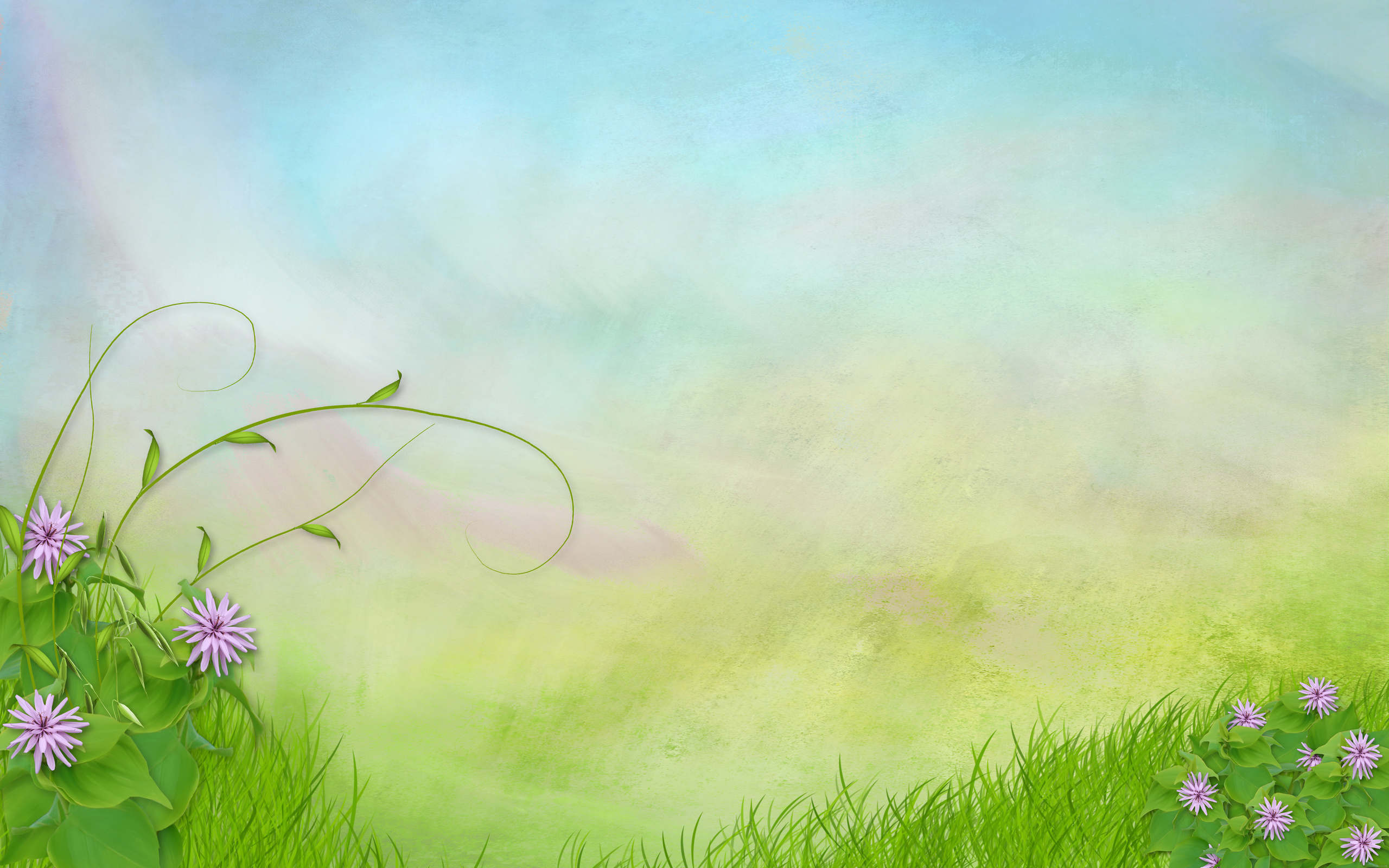 В лес мы Волка провожали,
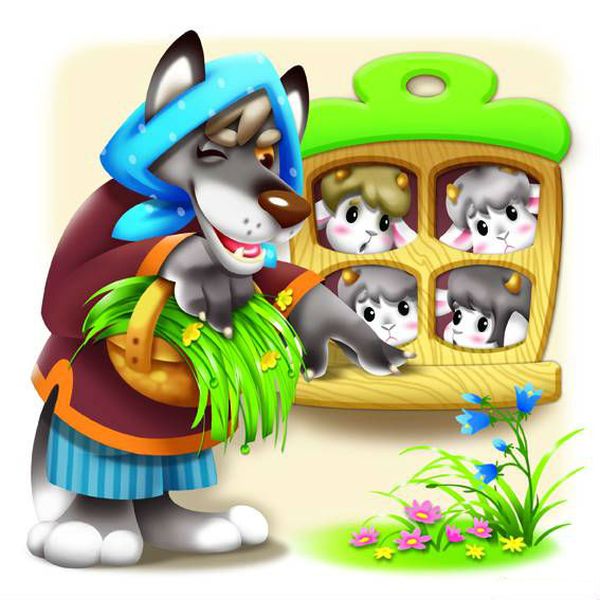 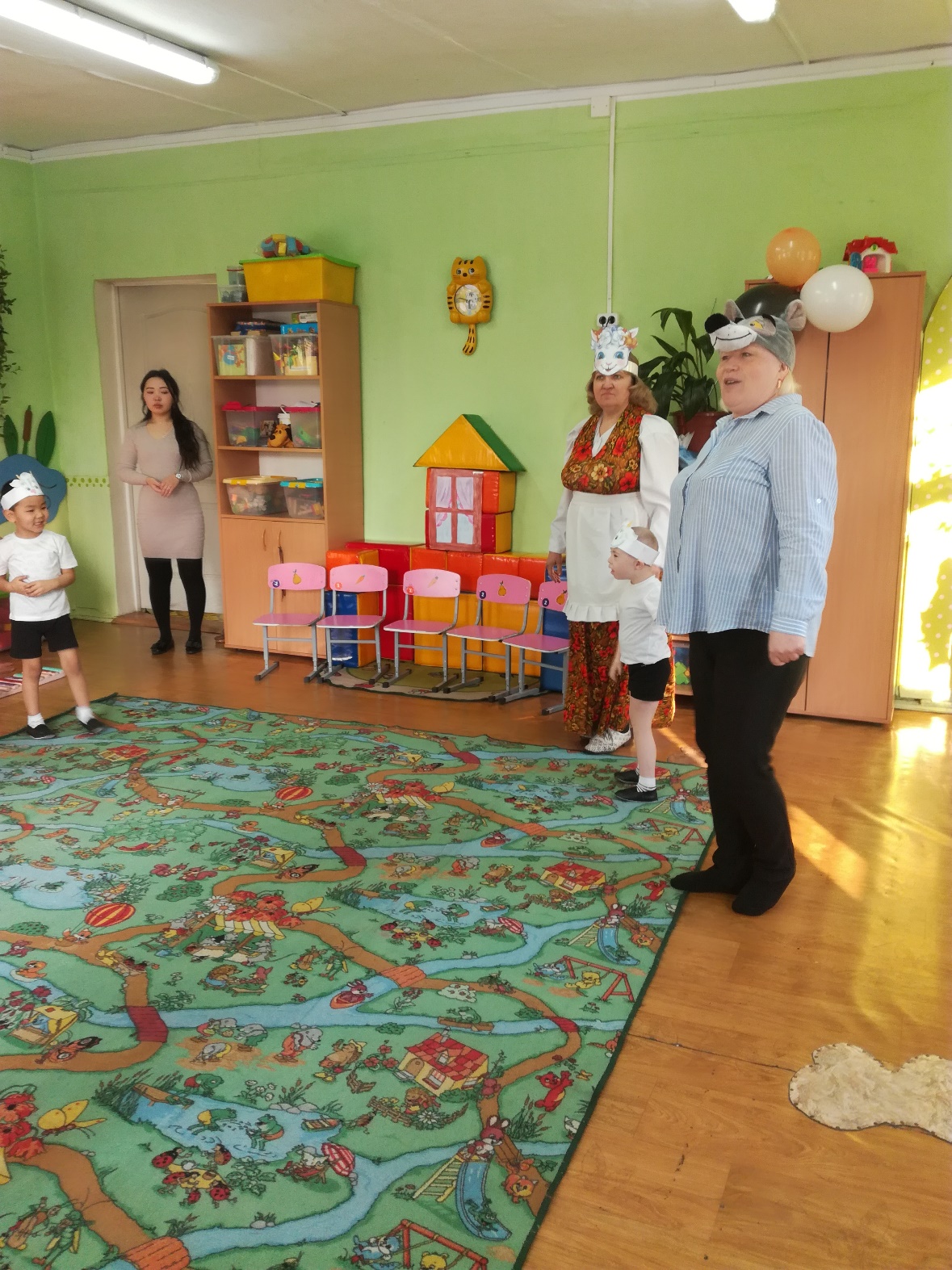 И от мамочки Козы, все подарки получали!
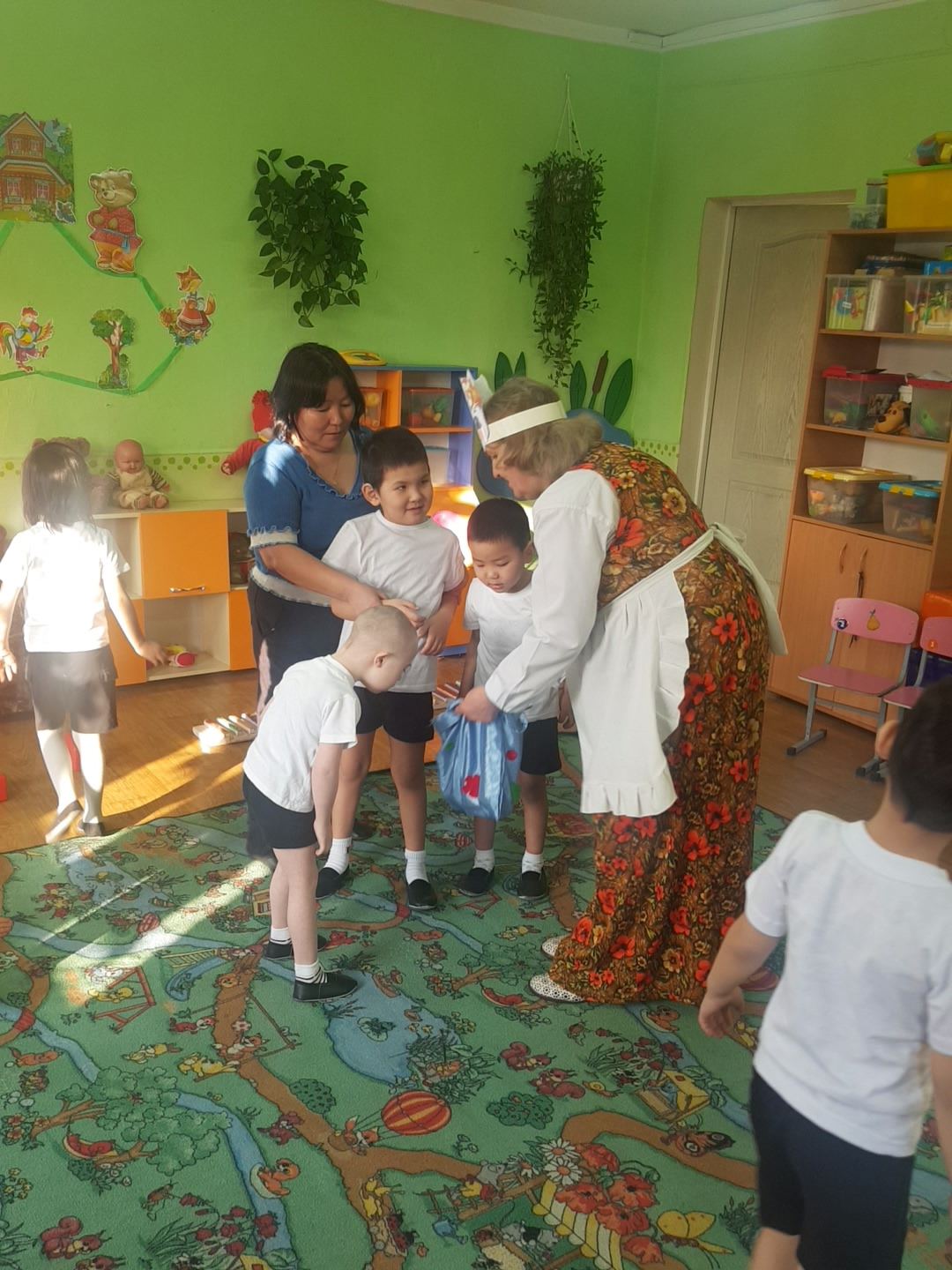 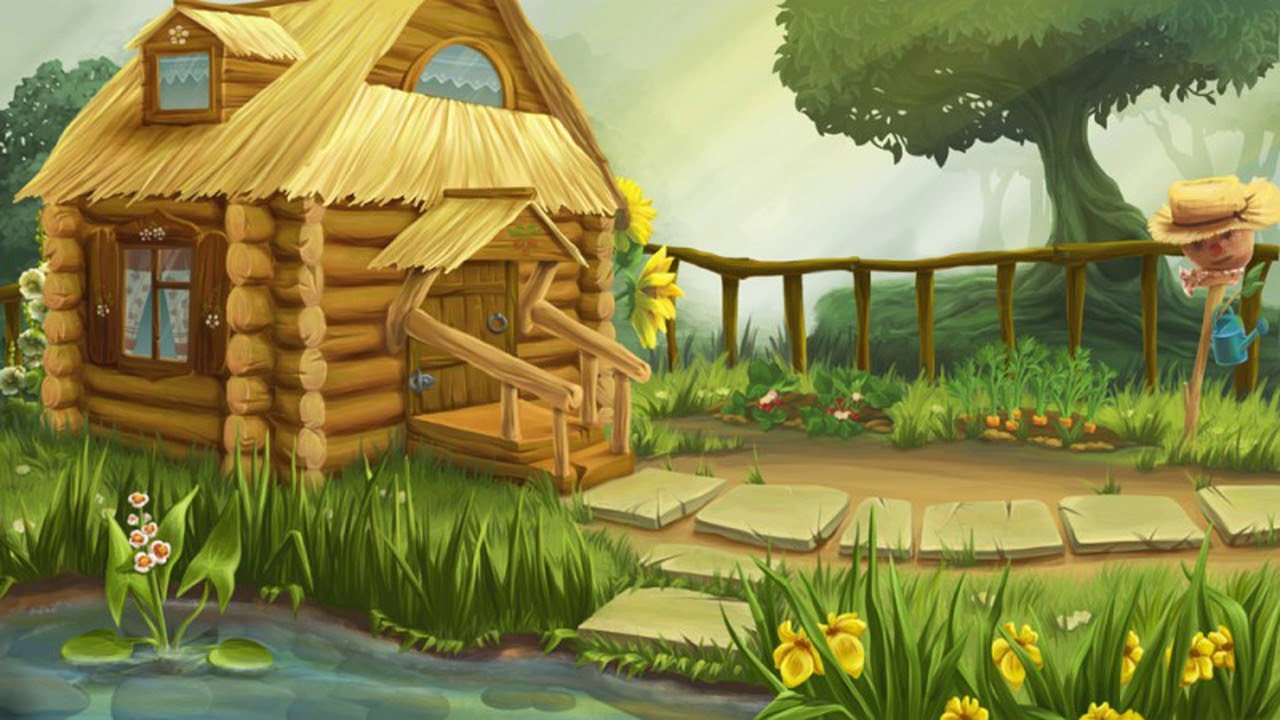 А потом мы отдыхали!
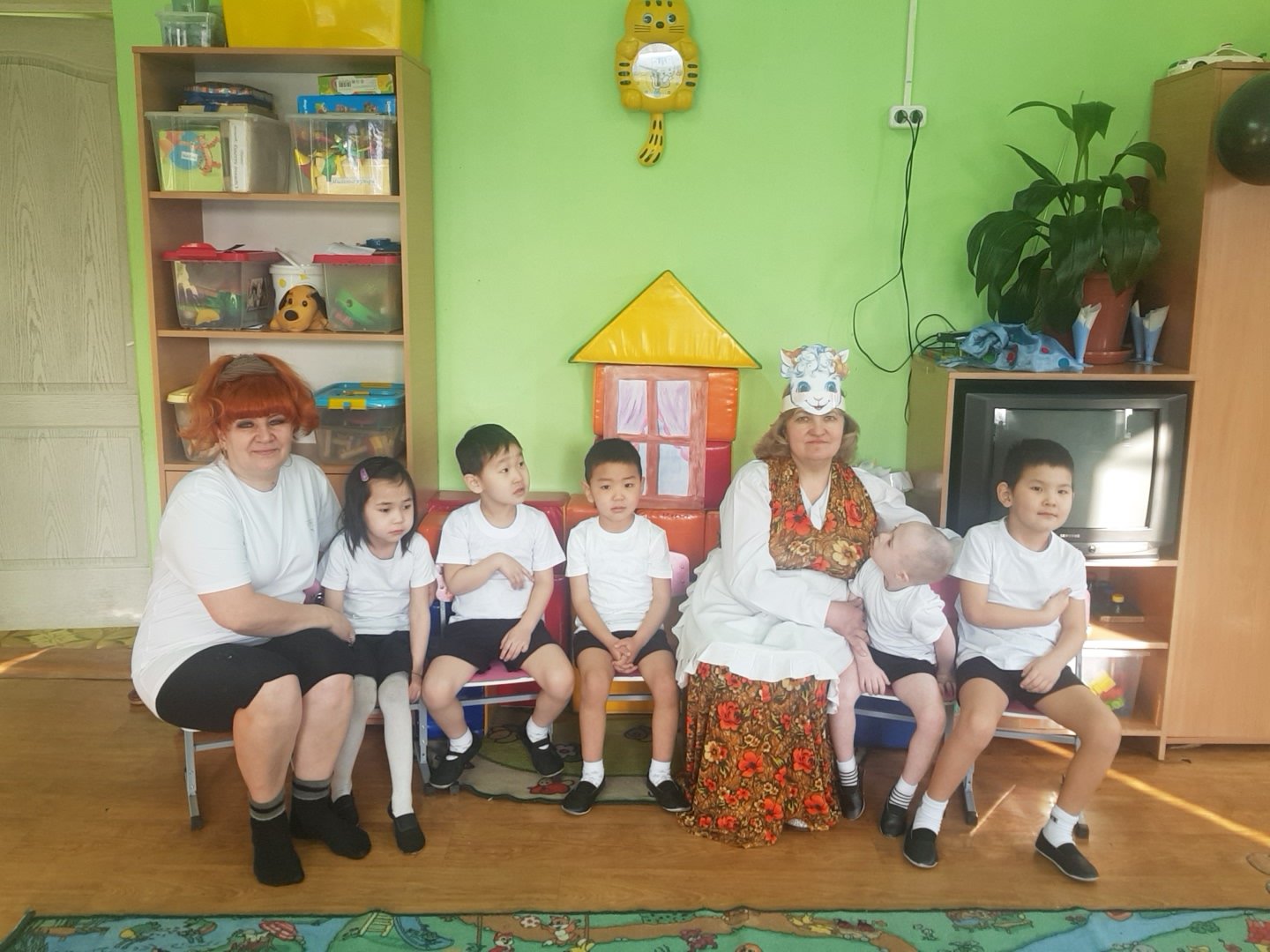 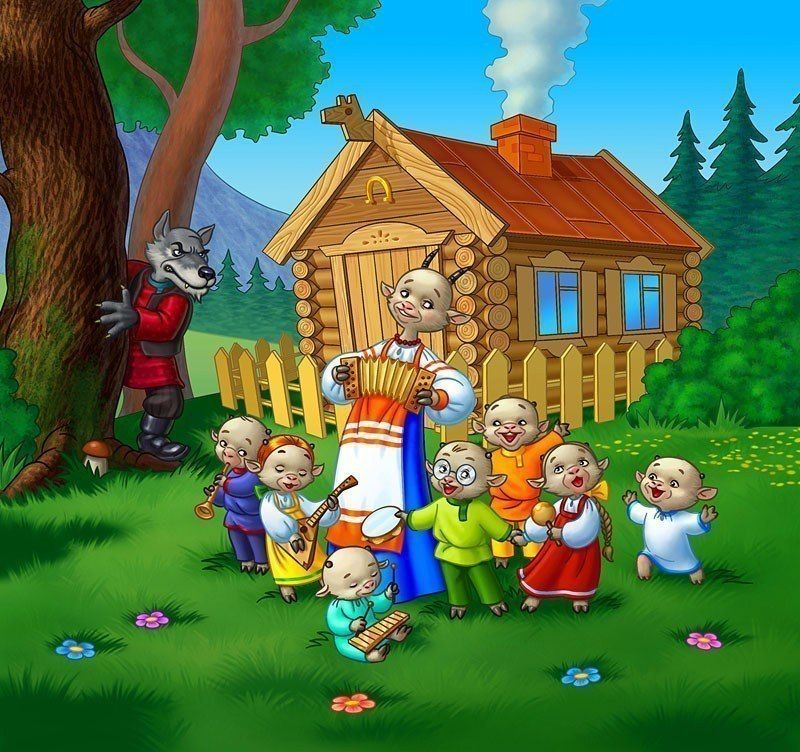 Чтобы Волка не бояться,Надо спортом заниматься!
Спасибо за внимание!